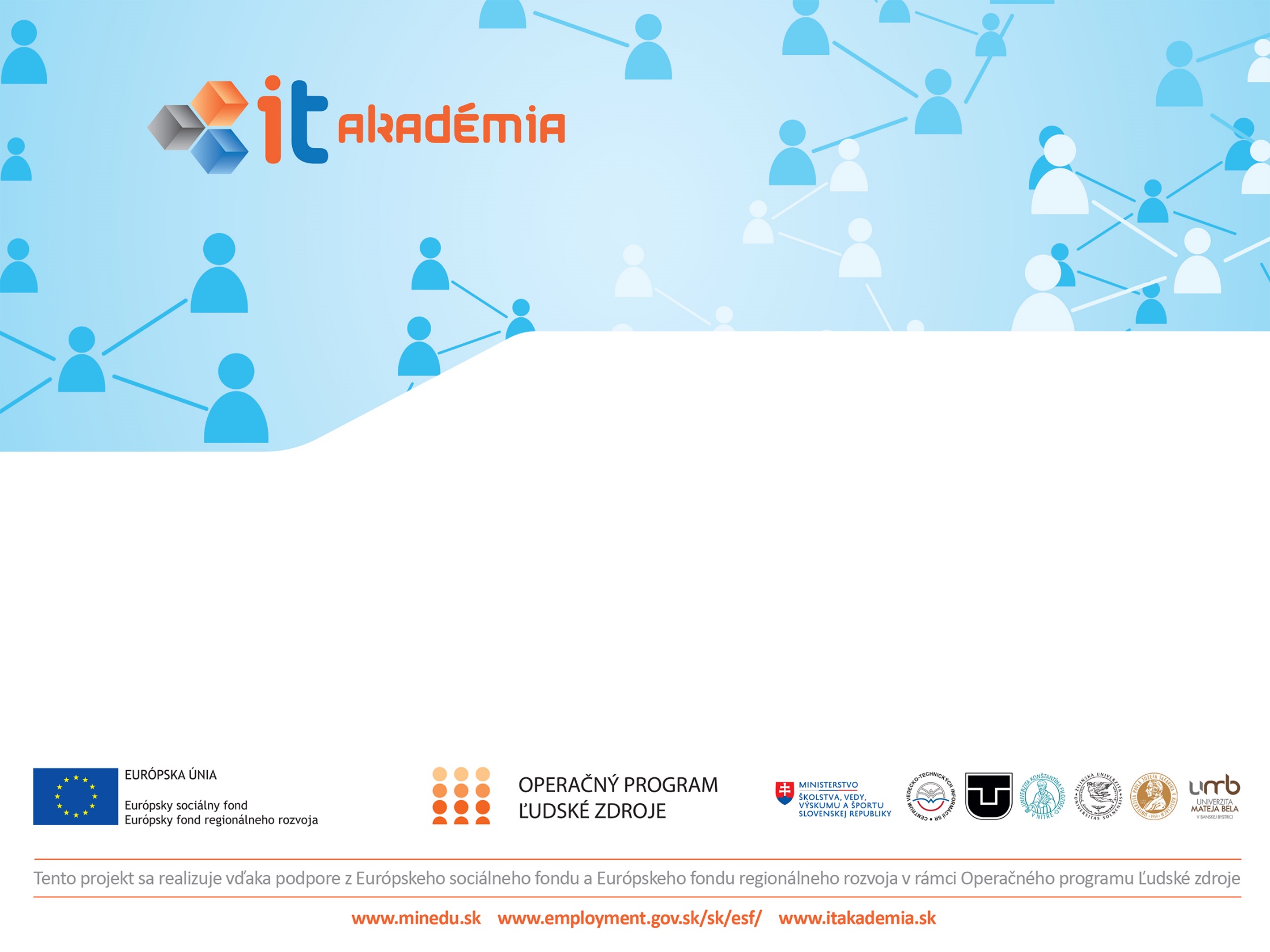 Výučba pokročilejších techník programovania a programovania mobilných zariadení 
Ľubomír Šnajder, Ján Guniš, Viera Michaličková, Gabriela Lovászová
UPJŠ v Košiciach, UKF v Nitre
Priebeh školenia
5 prezenčných 8-hodinových stretnutí
2 dištančné zadania
záverečná prezentácia
1. stretnutie
Koncepcia výučby predmetu Programovanie mobilných zariadení
Mobilné zariadenie s OS Android
Vývojové prostredie MIT App Inventor 2
Programátorské etudy (výber 3-4 etúd)
2. stretnutie
Tvorba pokročilejšej aplikácie
Hra ovládaná dotykovými gestami / Hlasovací systém
Koncepcia výučby predmetu Riešenie problémov a programovanie
Základný kurz programovania v jazyku Python (obsah definovaný podľa ŠVP)
3. stretnutie
Modelovanie a simulácie
Ako hrať v kasíne a neprehrať
Simulácie fyzikálnych pohybov
4. stretnutie
Modelovanie a simulácie
Hra Život alebo každý sám za seba
Kódy, šifry
Šifry a tajné správy
5. stretnutie
Štruktúrované dáta
Ako odhaliť podvod pomocou štatistiky
Myslíš toto?
Dištančné zadania
Tvorba vlastnej programátorskej etudy zameranej na výučbu vybranej funkcionality mobilného zariadenia (4h)
Riešenie náročnejšieho praktického problému využitím pokročilejších techník programovania s prípravnými úlohami pre žiakov (6h)
Záverečná prezentácia
Zameranie prezentácie (jedna z oblastí):
Komplexnejší program využívajúci funkcionality mobilného zariadenia vhodný pre praktické použitie s metodikou výučby jeho tvorby
Riešenie komplexnejšieho problému pomocou jazyka Python s metodikou výučby jeho programovania
Štruktúra prezentácie:
predstavenia vybraného problému
jeho riešenia a metodiky jeho výučby
Časový rozsah záverečnej prezentácie – max. 15 minút